Управление собой
Родители
Темы:1. Почему важно говорить с ребёнком о ценностях и как это сделать2. Узнаем откуда берется мотивация3. Как понять ленится ваш ребёнок или действительно перегружен4. Где брать информацию о саморегуляции для подростков
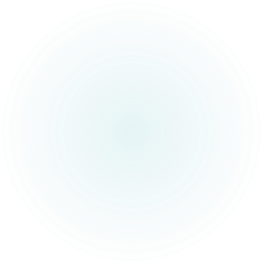 Почему важно говорить с ребёнком о ценностях и как это сделать
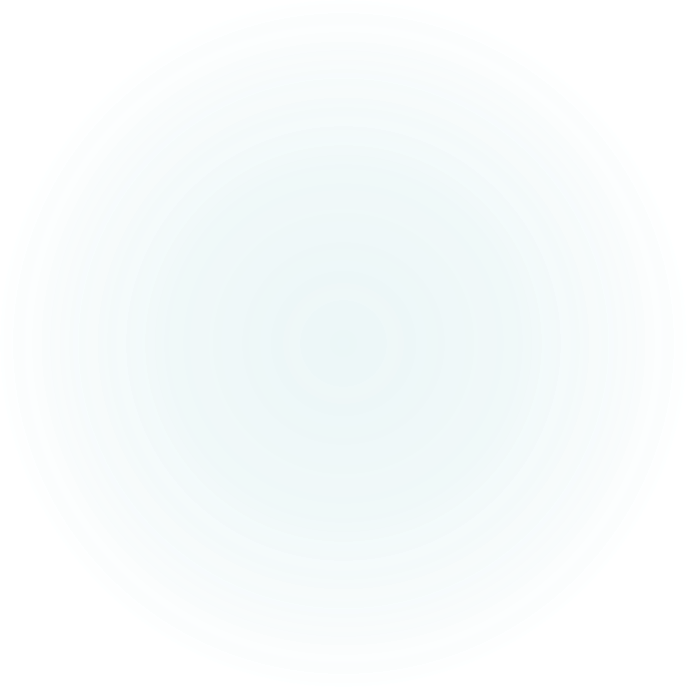 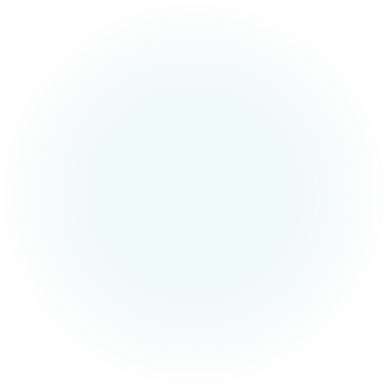 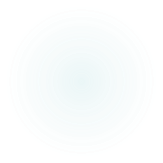 То, что для тебя ВАЖНОТо, без чего ты НЕ ПРЕДСТАВЛЯЕШЬ ЖИЗНЬ
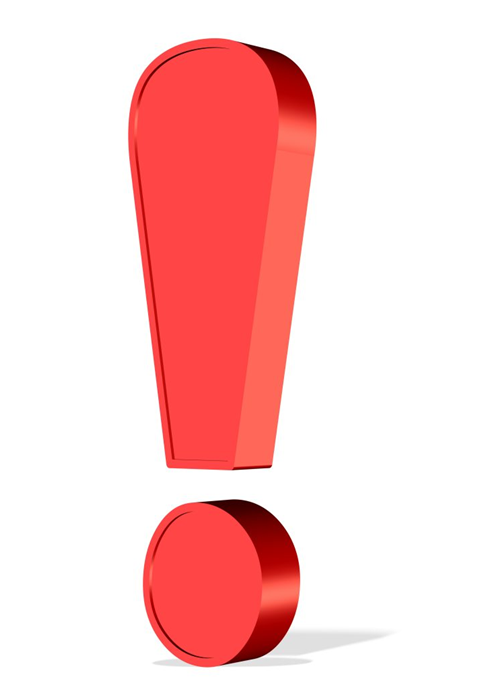 Солнечная система моей жизни
Расскажи о своих ценностях
Ценности
1. Активная деятельная жизнь
2. здоровье
3. Интересная  работа
4. Красота природы и искусство
«Методика определения ценностных ориентаций» М.Рокича
https://hr-portal.ru/tool/metodika-opredeleniya-cennostnyh-orientaciy-m-rokicha
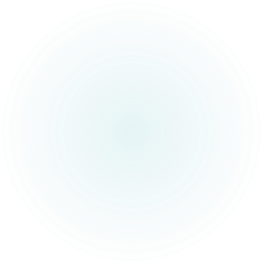 Откуда берется мотивация
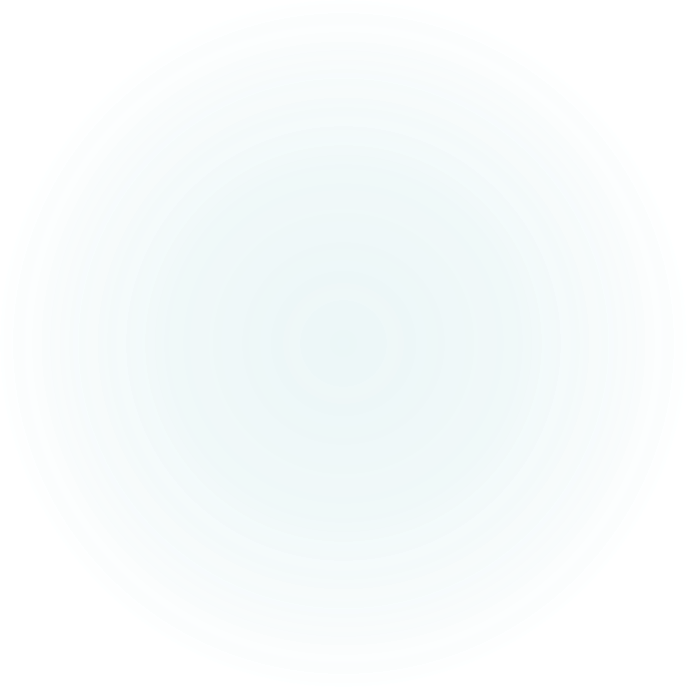 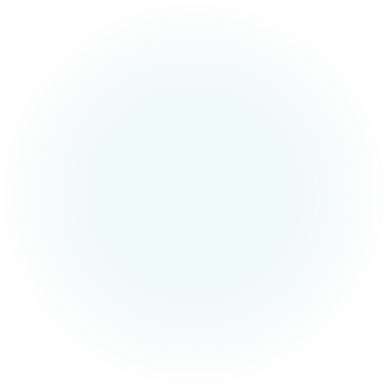 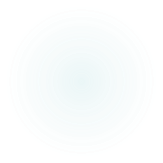 Мотивация – ВНУТРЕННЕЕ и ВНЕШНЕЕ побуждение к действию ради достижения какого-либо результата
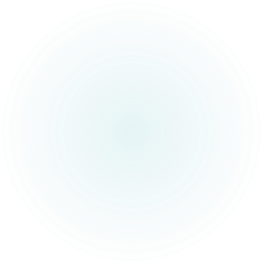 Важно развивать внутреннюю мотивацию
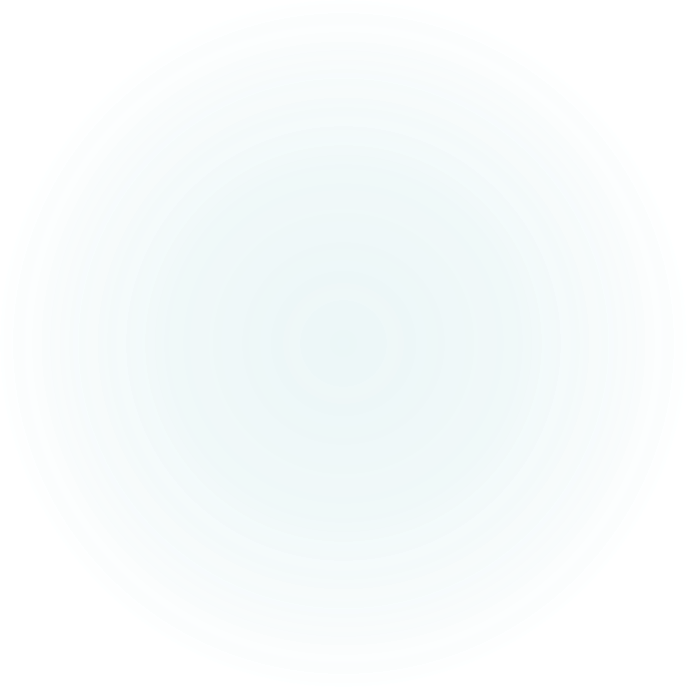 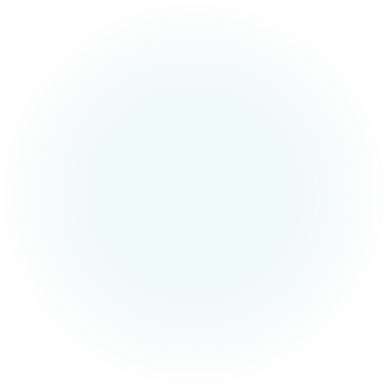 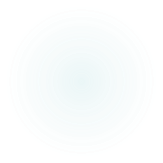 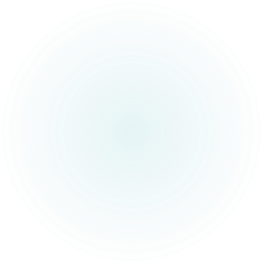 Кем ты хочешь стать
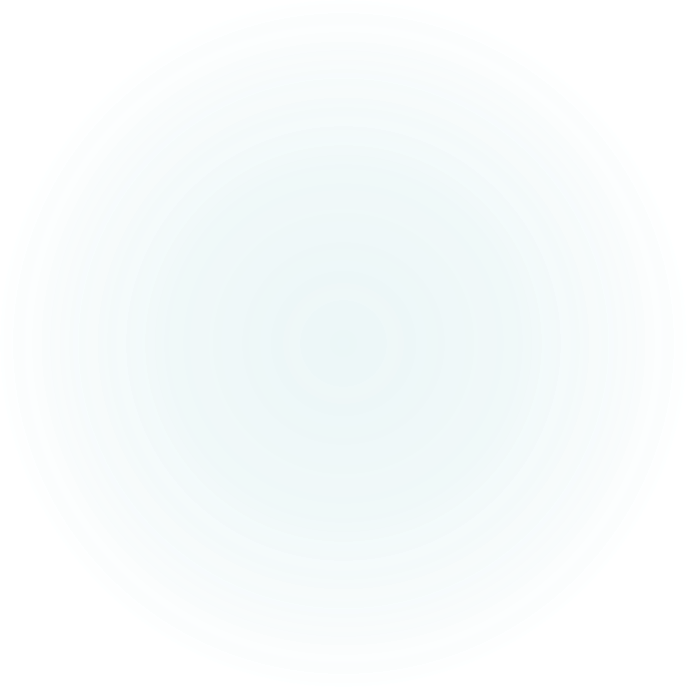 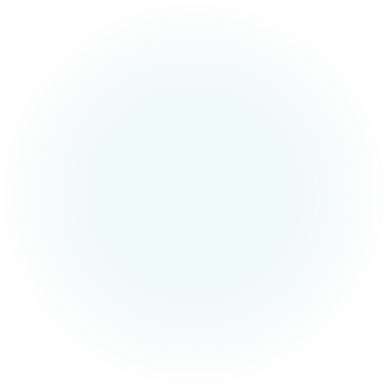 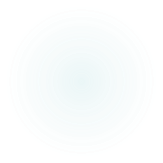 Техника 10 жизней
Если бы вы были десятью людьми, как бы каждый из вас распорядился своей жизнью? Возьмите листок бумаги и запишите, чем вы занимаетесь в каждой из этих жизней
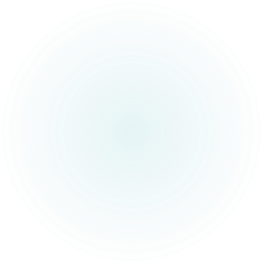 Что может тебя поддержать на твоем пути
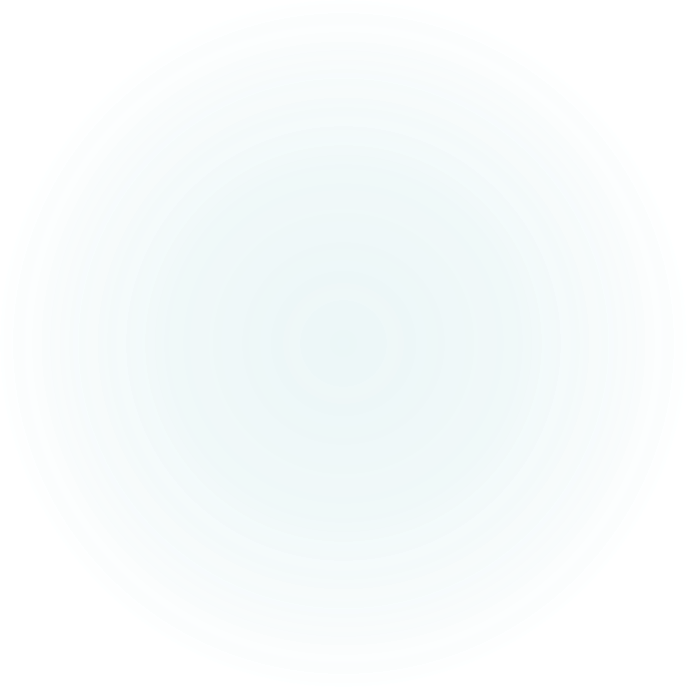 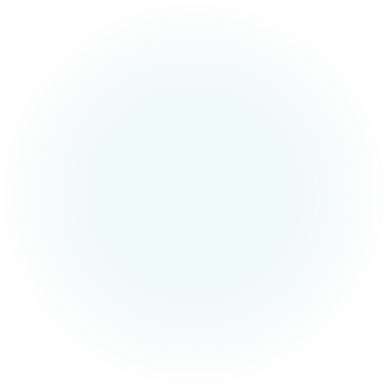 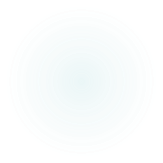 Дерево достижений
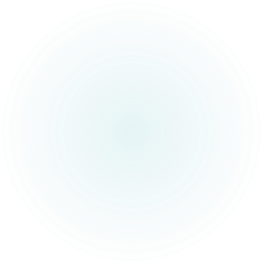 Как понять, лениться ваш ребенок или действительно перегружен
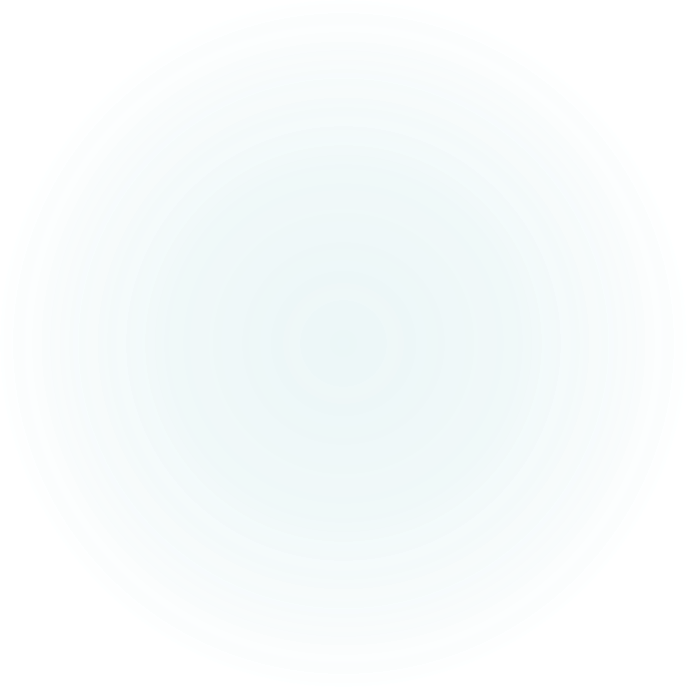 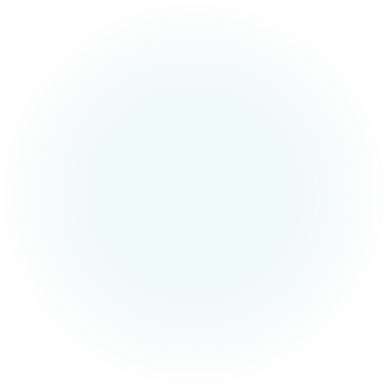 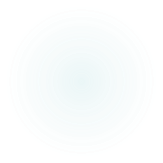 Лень - это защитная функция организма от бессмысленных значительных действий и траты дополнительной энергии, с точки зрения пережитого ранее опыта или предположения, что можно перекинуть на потом или отказаться от дела совсем
Как совладать с ленью
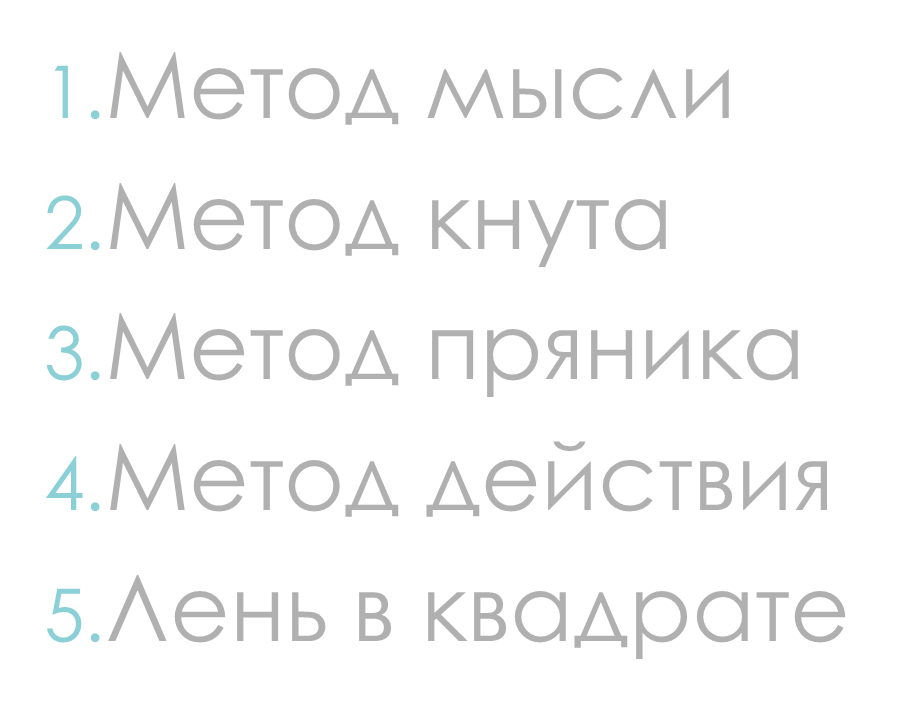 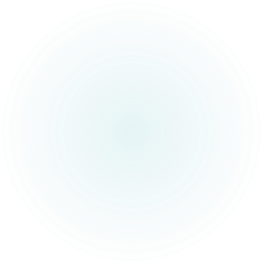 Лени не существует
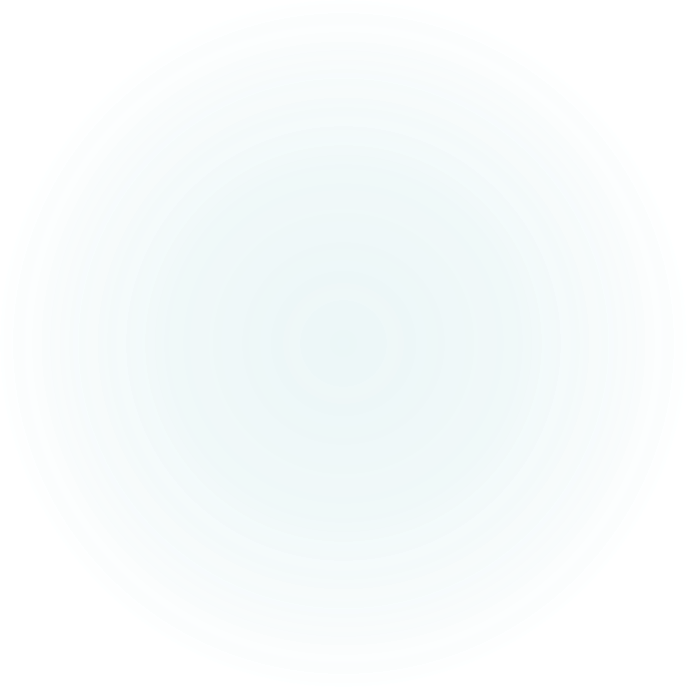 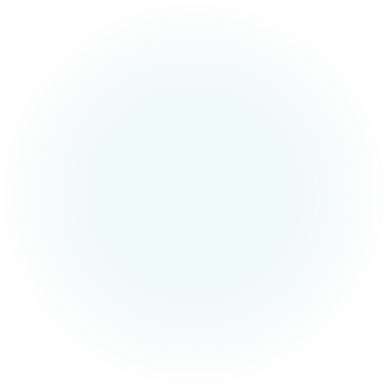 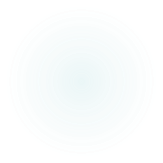 Слон по кусочкам
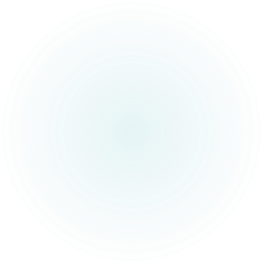 Где брать информацию по саморегуляции для подростков
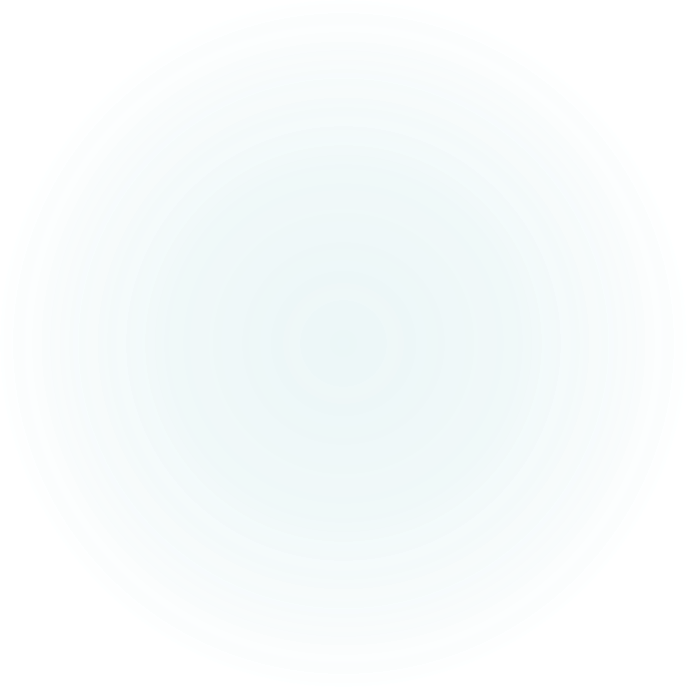 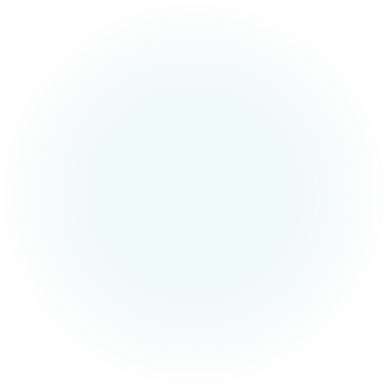 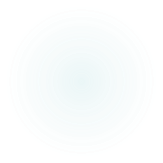 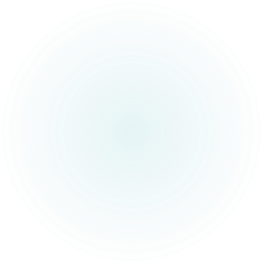 Книги/статьи в журналахКурсы/тренинги Родители
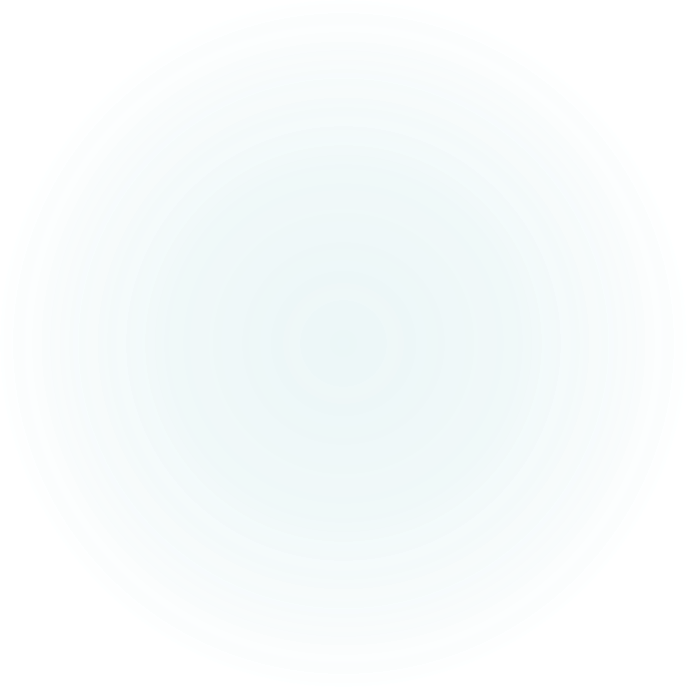 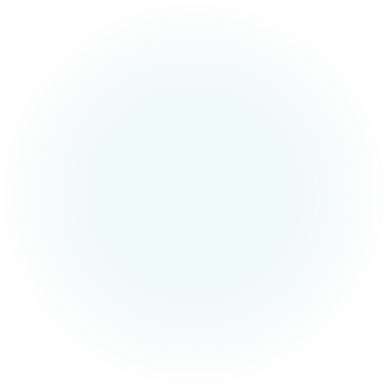 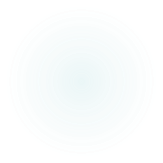 Техника 10 целей или волшебная палочка для мозга
Брайан Трейси
Правило 10/10/10
Как вы будете относиться к этому спустя 10 минут?
Что будете думать об этом решении спустя 10 месяцев?
Какова будет ваша реакция на это через 10 лет?
Почему важно говорить ребенку о ценностях и как это сделать
Откуда берется мотивация 
Как понять, лениться ваш ребенок или действительно перегружен
Где брать информацию по саморегуляции для подростков
Итоги занятия
Мы там, 
где наше
ВНИМАНИЕ
МИР – 
это ЗЕРКАЛО
Маску сначала
одеваем себе, 
а только потом 
ребёнку
Любая трудность – 
это всегда 
ВОЗМОЖНОСТЬ
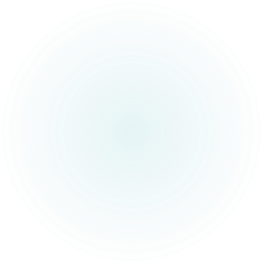 Спасибо за внимание
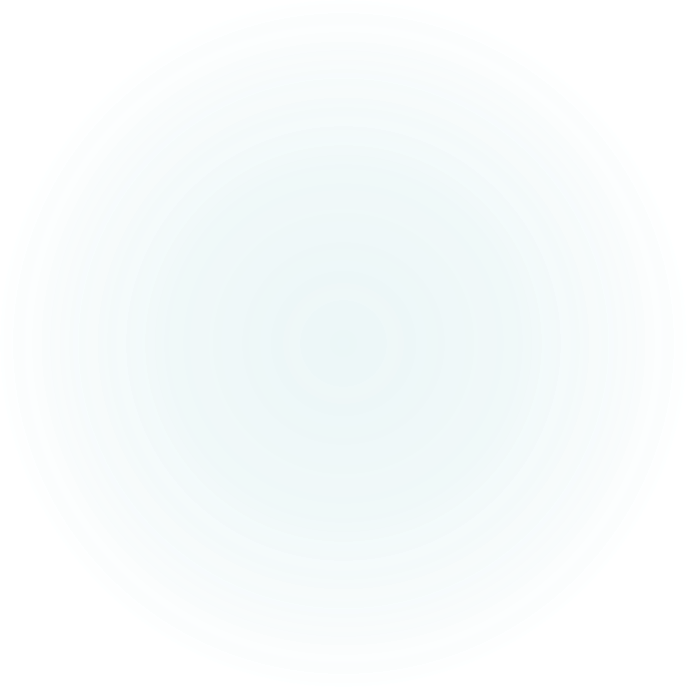 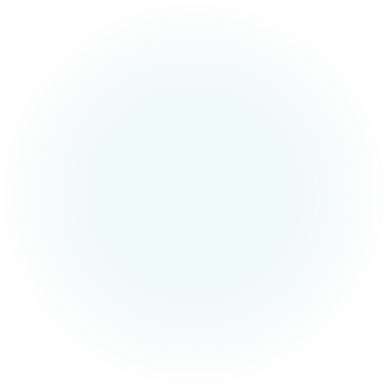 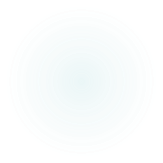